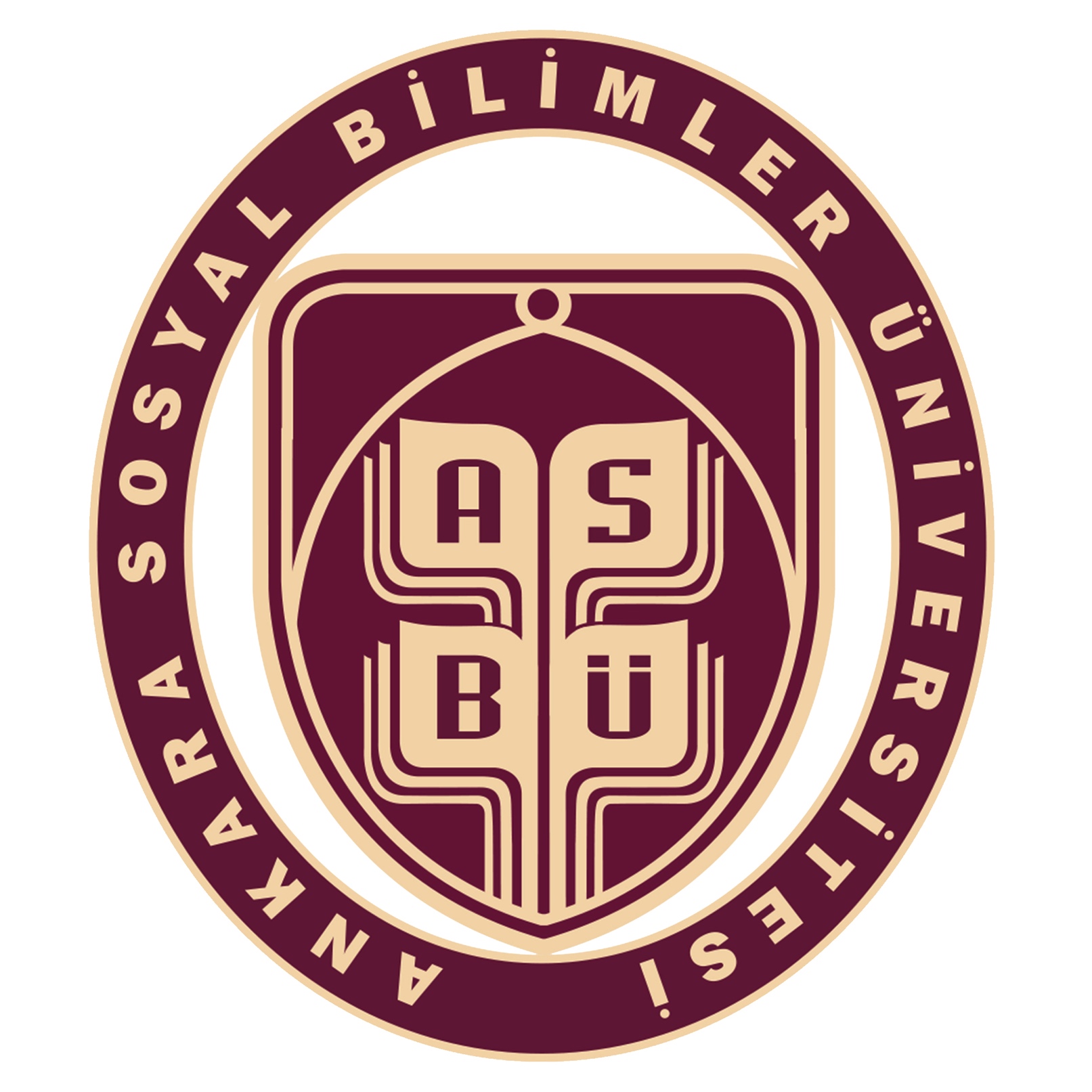 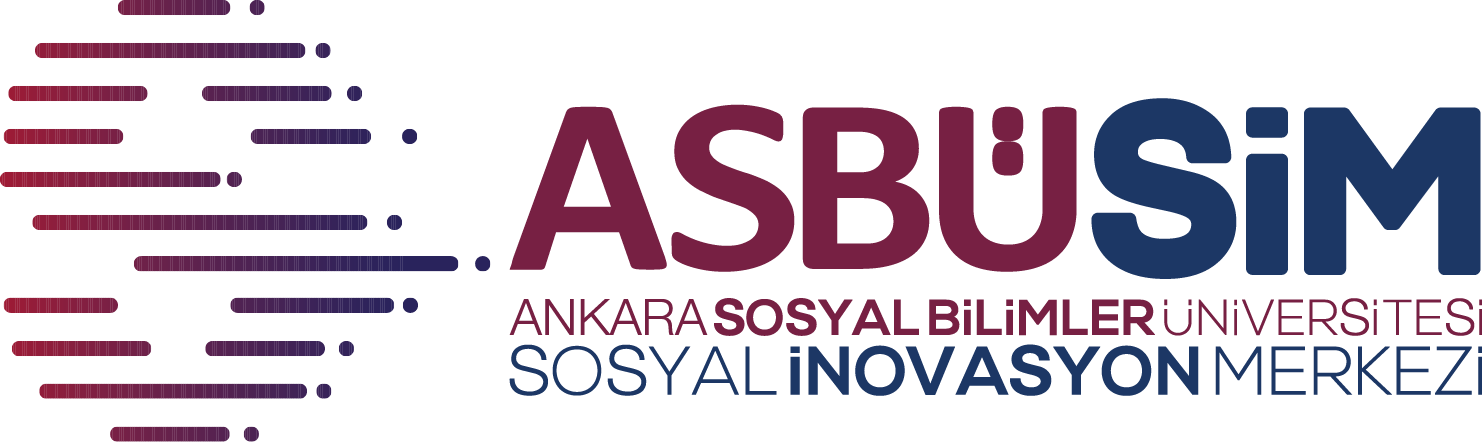 Strateji, Planlama ve Örgütsel Girişimcilik
Arş. Gör. Memduh Eren Giderler
Öğr. Gör. Ülkü Neslihan Aktaş

01 Aralık 2020
1
Örgütsel Değişim
Vizyon,  değişimdir

Değişim ile arzulanan amaç ve hedefler tanımlanmalı

Değişim için yol haritası belirlenmeli

Değişim ile gidilecek gelecek belirsizliği 

Değişime dair yöntem ve araçlar belirlenmeli

Değişim yönetimi için hangi yapı ve kimler olmalı?
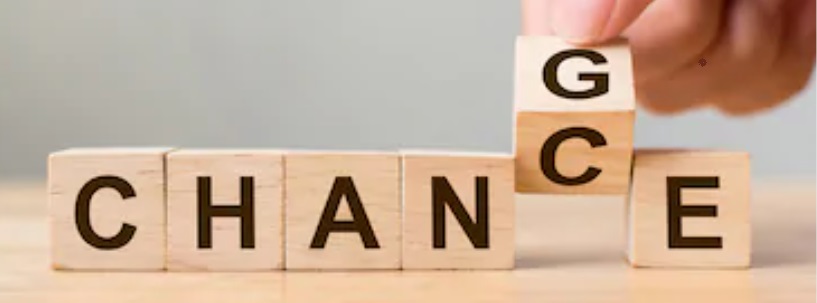 2
Strateji ve Unsurları
‘Ne ve nasıl’a yönelik yol haritasına ilişkin geniş bir perspektiftir.
Strateji bilim ve sanattır.   

Ne ve Nasıl eylemlerinin sahibi olan Örgütün başarı felsefesidir. 

Başarının tanımlanması,

Başarıyı gerçekleştirmek için gerekli şartların oluşturulması
3
Strateji Geliştirme Sorunsalı
Neredeyiz ?

Nereye gitmemiz gerekiyor (gitmek istiyoruz) ?

Oraya nasıl ulaşırız ?
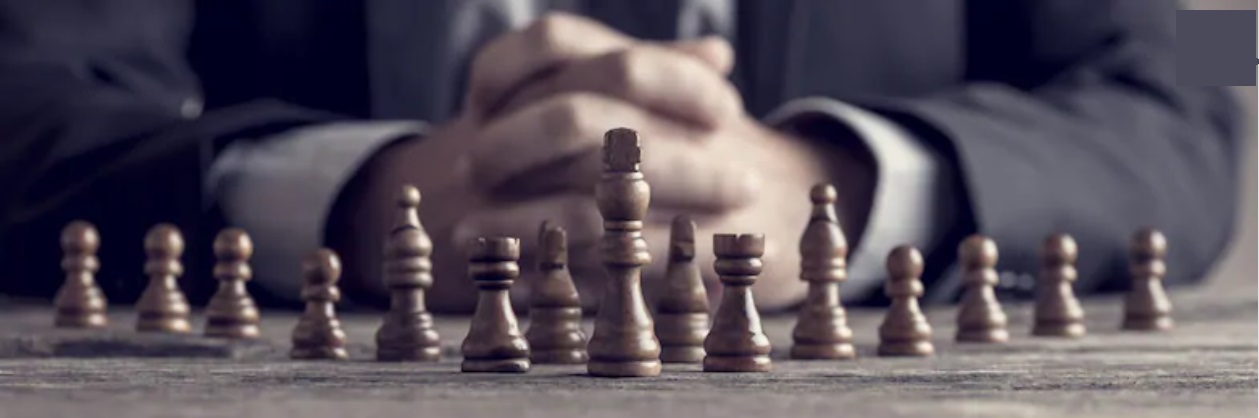 Strateji Kavramına İlişkin Bakış Açıları
Perspektif 
Planlama
Konumlandırma
Gelecek Öngörüsü 
Temel Yetkinlik & Farklılaştırma
Senaryo 
İlişki ve İşbirliği 
İnovasyon 
İhtisaslaşma ve Odaklanma
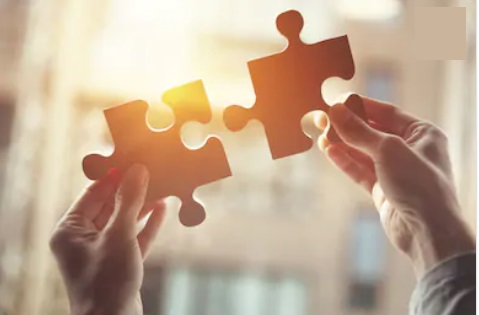 5
Strateji: İş Fikrine Dayalı Yanıtlanacak Sorular
Hedef kitlemiz kimdir? 
Neyi ve kimlerle nasıl geliştirip üreteceğiz? 
Müşterilerimiz bu ürünü niye satın alsın? 
Pazara nasıl sunacağız? 
Paydaş ve hedef kitlemiz nasıl değer yaratacağız?
Rakiplerimiz kim ve neyi nasıl yapıyorlar?
Doğru şeyler mi yapıyoruz ?
6
Stratejik Yaklaşım ve Yönetim
Geleceğe odaklanmak 

Başarı temelli düşünme 

Örgüt yönetiminde sistem yaklaşımı gerekliliği 

Bütüncül yaklaşım

Rekabet etkisi

Önceliklerin belirlenmesi
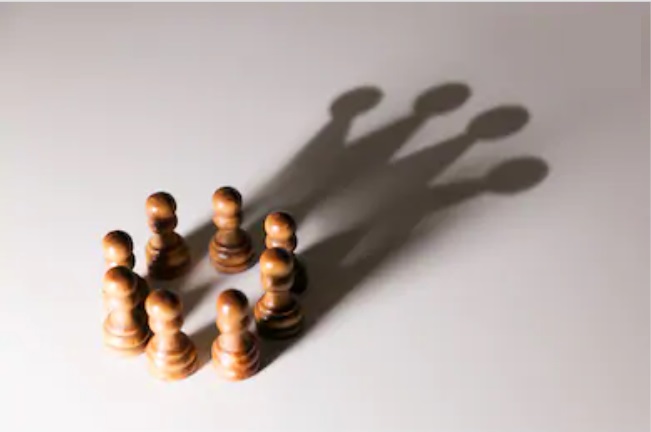 7
Stratejik Yaklaşımlar
Planlama
SWOT analizi
PESTLE analizi
Harici ve dahili faktörler arasında denge   

 Konumlandırma (Positioning)  
-   Endüstri faktörleri 
-   Harici şartlara odaklanma


 Temel Yetkinlik (Core competence)
8
Temel Yetkinlik
İçsel faktörler yoluyla rekabet avantajı. 

Rekabet avantajını sağlayacak kaynak ve kabiliyetlerin belirlenmesi. 

Bireysel beceri ve örgütsel birimlerin dizilerinin öğrenme toplamı. (ürün geliştirme için temel kaynak, by Prahalad &Hamel)

Yetkinlik, becerilerin bütünleşmesidir.

Temel yetkinlik, becerileri ve teknoloji oluşturan bir sentezdir. (Prahalad & Hamel)
 Sadece kalite değil, fakat kalite yönetimi.
 Açık ve zimni bilgi.
 Bir ürün ve hizmetin ötesinde bir fayda.
 Rekabette farklılık sunma.
 Yeni pazarlara açılan kapı.
9
Kaynak & Kabiliyetler
Bilgi
Teknoloji 
Yetenekler
Fiziksel sistem / altyapı
Yönetim sistemi 
Örgüt kültürü 
Örgütsel Girişimcilik
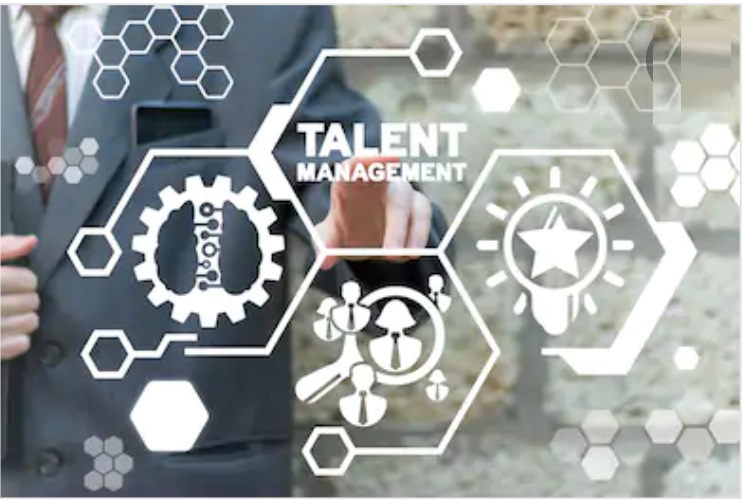 10
Kavramsal Çerçeve
İşletme Politikası
	
	Kurumun fonksiyonel/operasyonel faaliyetleri
	Kurum içi mekanizmalar

Stratejik Planlama 
	
	Stratejik yönetim süreçlerinin yalnızca bir aşaması


Stratejik Yönetim

	Hem dış hem de iç çevreye odaklanır
	Kurumu rekabet avantajına ulaştıracak tüm faaliyetlerin kombinasyonu
	Döngüsel süreç yönetimi
11
Stratejik Yönetim Algoritması
Stratejik Yönetim Yaklaşımı
Gelecek odaklı davranmak 

Sistemsel ve bütüncül kurumsal bakış 

Kurumsal önceliklerin belirlenmesi 

Dışa açık olmak – rekabetçi ve karşılaştırmalı analiz
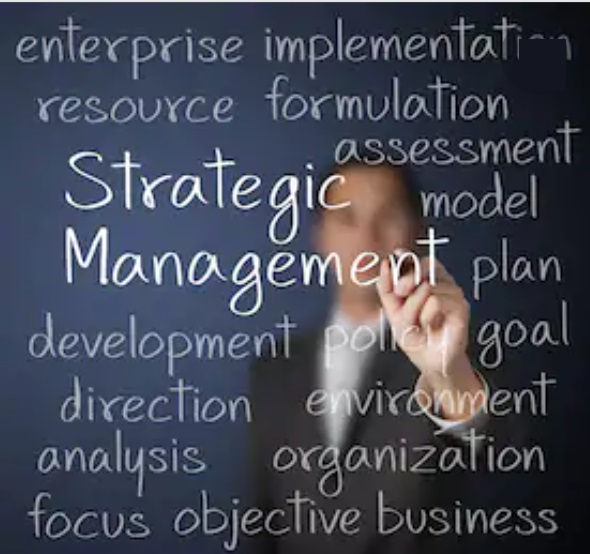 Strateji Geliştirme Süreci
14
Stratejinin Tasarımı
Stratejik analiz  


Stratejik tercih  


Strateji uygulama



Doğrusal ve standart olmayan, tam aksine esnek bir strateji geliştirilmesi ve yönetimi….
15
Stratejik Analiz  : Ne yapabiliriz?
Stratejik alanın tespit edilmesi,
Çevresel şartların değerlendirilerek fırsat ve tehditlerin tanımlanması,
Potansiyel teknolojiye yönelik bilgi, kaynak ve kabiliyetlerin belirlenerek güçlü ve zayıf yönlerin tespit edilmesi,
STK alanındaki sorun ve beklentiler; toplumsal alandaki boşlukların belirlenmesi.
16
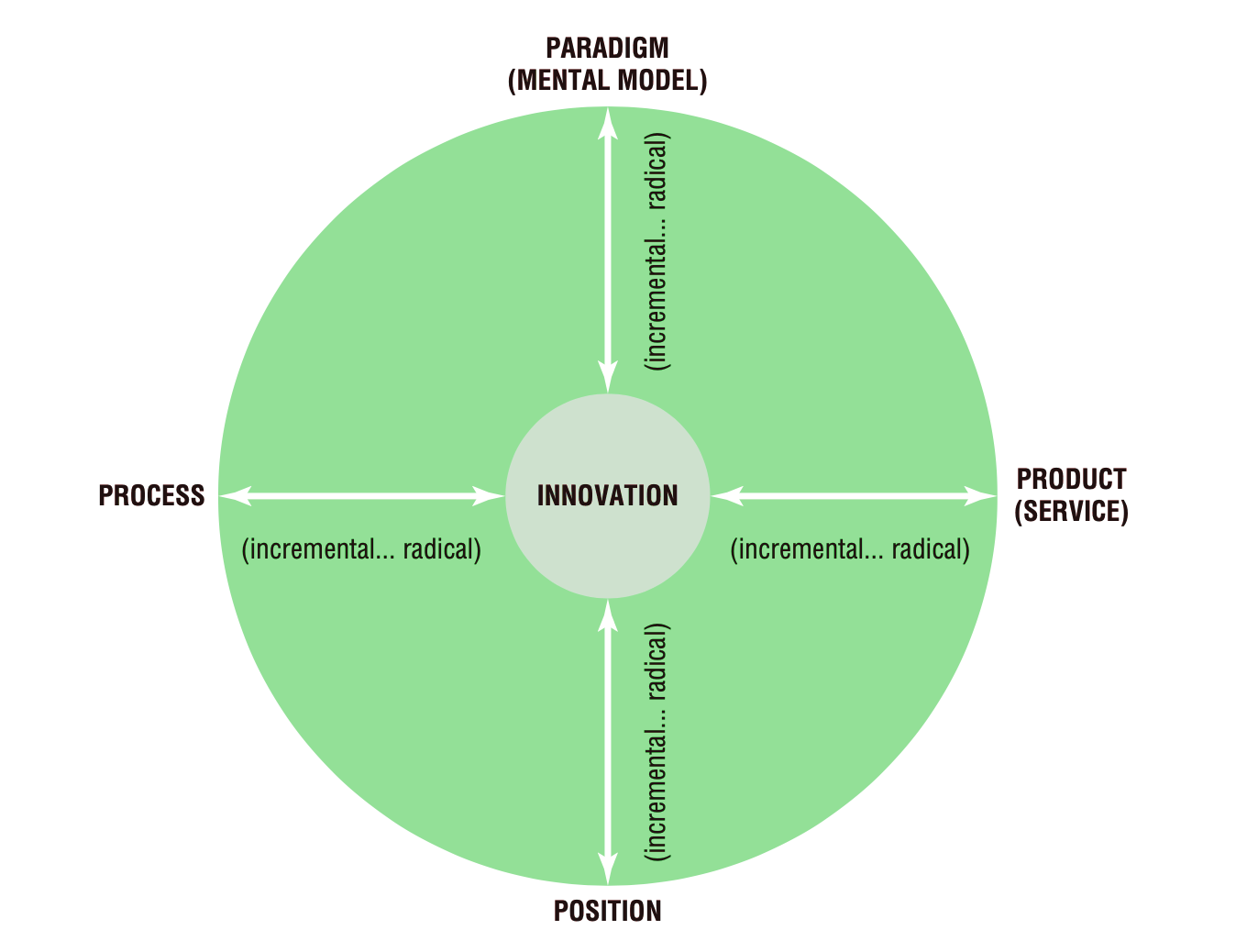 4P: İnovasyon Boyutları (Francis&Bessant, 2006)
17
Stratejik Tercih : Neyi, Niçin Yapacağız?
Risk ve kazancın karşılaştırılması,
Seçimin avantaj ve dezavantajlarının değerlendirilmesi,
Stratejik yetkinlik ve kabiliyetler : kaynak bağımlılık teorisi & «core competencies»,
Stratejik konumlandırma.
18
Stratejik Uygulama : Hayata Geçirme Planı
«Innovation in action»
İhtiyaç duyulan kaynak ve ilişkilerin tespiti,
İş birliği modelinin belirlenmesi, 
Proje planı ve araçların yönetimi, 
Uygulama – kontrol – değerlendirme,
Etki analizi, 
Yol bağımlılığı sorunu ve sahanın gerçekleri.
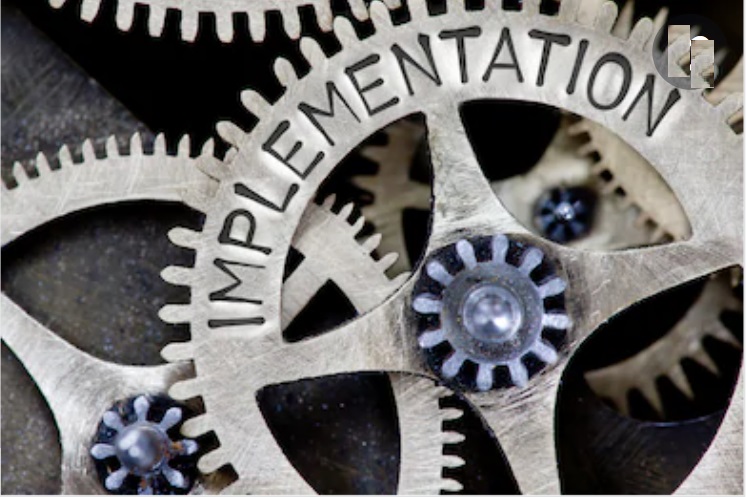 19
Dinamik Kabiliyetler
Rekabetçi ve ulusal şartlar (ulusal inovayon sistemi, iş birliği, hukuk ve eğitim sistemi gibi)

Teknolojik şartlar 

Örgütsel ve yönetsel süreçler  

Temel sorun: sahip olunan kaynak ve kabiliyetleri, değişen çevre şartlarına uyumlu hale getirme ve yeniden tasarlama gerekliliği…
20
İş Birliği Stratejisi
Örgütlerarası iş birliği
Stratejik iş birliği 
Açık inovasyon 
Networking
Üniversite – sanayi iş birliği 
Bölgesel/Ulusal inovasyon sistemi
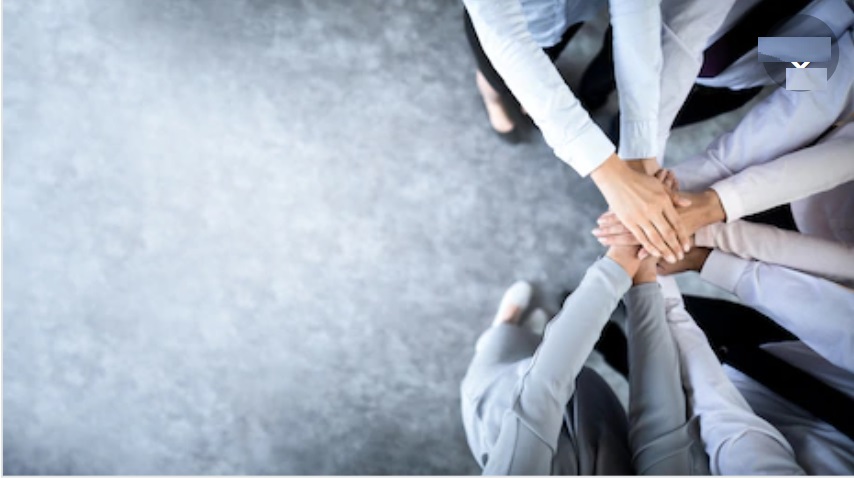 21
Bilgi Stratejisi
Bilginin gelişitirilmesi ve/veya ulaşılması,
Bilginin korunması,
Dış çevreden bilginin alınması (üniversite işbirliği gibi…),
Bilginin kullanımı, 
Bilgi mekanizmalarının kurgulanması.
22
Ekosistem Stratejisi
Performans ölçütleri ve hedef pazarın tanımı, 

Risk değerlendirme: 
İnovasyon sürecindeki tamamlayıcılık yaklaşımının karşılıklı bağımlılık riskleri
Yönetim riskleri
Değer zincirindeki bütünleştirme riskleri
Sektör dışındaki ilgili paydaşların uyum riskleri 

Altyapı destek mekanizmalarının koordinasyonu, 

Bilginin üretimi ve yayımı, 

İnsan kaynağı niteliği ve tedariği, 

Diğer ekosistemlerle bağlantılar.
23
ÖRGÜTSEL GİRİŞİMCİLİK
İnovasyon
Örnek olay
5000 çalışan
250 doğal girişimci
25 büyük ve dönüştürücü örgütsel girişimci
Büyüme
%20 ilave kurum performansı
Rekabet avantajı
Çalışanların 	Süreçlere Dahil 	Edilmesi
Çalışan motivasyonu
Çalışanların performansı
İçselleştirme etkisi
Emeğine yabancılaşmanın önüne geçme etkisi
İnsan kaynağı üzerinde çarpan etkisi
Örgütsel / İç Girişimcilik
Hizmetleri iyileştirmenin yollarını tespit etmek,
Zaman ve maliyet tasarrufu,
Süreç iyileştirme ve inovasyonu,
Faydalanıcılar ile yeni hizmet kanalları oluşturma,
Kalite ve standartları artırma,
25
26